Live Closed Captioning is now available
Live transcription and closed captions are enabled via the “CC/Transcript” button in your Zoom window.

Recordings of our sessions, with manually edited closed captions, are typically available within a week after the meeting, and a link is emailed with the post-session Q&A.

If you have any issues or questions, please let us know at mramques@uw.edu
COMPLIANCE 
HOT TOPIC:
 
NRSA STIPEND LEVELS
MRAM
June 2022
Matt Gardner
Post Award Fiscal Compliance
NRSA Stipend Levels for Federal FY 2022
NIH issued NOT-OD-22-132 on May 13

New stipends levels for fellows, predocs, and postdocs on NRSA Fellowships and Training Grants

Effective for all NRSA awards made on or after October 1, 2021

Retroactive adjustments or supplementation of stipends for an award made prior to October 1, 2021, are not permitted
NRSA Stipend Levels for FY 2022 – New Levels
Stipends increased for all career levels for federal FY 2022

Institutional Allowance and Training Related Expenses levels increased slightly
NRSA Stipend Level Notices
FY 2021: NOT-OD-21-049
Effective for awards made on or after Oct. 1, 2020
https://grants.nih.gov/grants/guide/notice-files/NOT-OD-21-049.html


FY 2022: NOT-OD-22-132
Effective for awards made on or after Oct. 1, 2021
https://grants.nih.gov/grants/guide/notice-files/NOT-OD-22-132.html
NRSA Stipend Levels – Scenario A
Training Grant award dates: 7/1/2021 – 6/30/2022

Award was issued during federal FY 2021
Stipend levels determined by NOT-OD-21-049

The most recently issued stipend levels do not apply to trainees appointed to this budget period as the award was issued prior to Oct. 1, 2021
NRSA Stipend Levels – Scenario B
Training Grant award dates: 10/1/2021 – 9/30/2022

Award was issued during federal FY 2022
Stipend levels determined by NOT-OD-22-132

The recently issued stipend levels will apply to trainees appointed to this budget period as the award was issued on or after Oct. 1, 2021
Awards issued on or after October 1, 2021
If an award was issued on or after October 1, 2021 (FY2022) but before the new stipend levels were released…

NIH will revise the award to adjust the funding to the new levels

Appointments to institutional training grants must be amended to reflect the FY 2022 levels after the award is adjusted by NIH
NATIONAL SCIENCE FOUNDATION UPDATES
NSF Updates	- Terms & Conditions
NSF updated the Research, Grant General, Cooperative Agreement, SBIR/STTR, and Special Terms and Conditions.
 
Implemented the Build America, Buy America provisions of the Infrastructure Investment and Jobs Act
 
Grantees are subject to the Act which requires “all iron, steel, manufactured products, and construction materials used in Federally funded infrastructure projects must be produced in the United States.”

https://www.nsf.gov/awards/managing/award_conditions.jsp?org=NSF
NSF Updates – PAPPG
Published notice in April for comment on the draft Proposal & Award Policies & Procedures Guide (PAPPG)

NSF is accepting comments until June 13, 2022

Reference: https://www.nsf.gov/bfa/dias/policy/papp/pappg23_1/FedReg/dreftpappg_april2022.pdf
Draft PAPPG – Proposed Changes to Note
Proposed language with regards to submission of reports (annual and final project reports)

Examples:

Annual Project Reports are considered overdue if not submitted within 30 days of the end of the current budget period

Final Annual report is considered overdue if not submitted by PI and approved by NSF Program Officer within 120 days of the award end date
Questions
Post Award Fiscal Compliance (PAFC)
gcafco@uw.edu
https://finance.uw.edu/pafc/
Matt Gardner
mgard4@uw.edu
206-543-2610
MRAM – Matt Gardner – PAFC
eRA Commons:
Research Performance Progress Reports Form Updates
June 9, 2022 MRAM
Mike Snow, Proposals & Awards Team Manager
Office of Sponsored Programs
RPPR Form Update Timeline
eRA Commons is releasing updates to the RPPR on June 23rd, 2022. 
Submit your non-SNAP RPPRs to OSP by 5pm on June 14th. 
If that is not possible, delay completing the RPPR budget forms until after Thursday, June 23 to avoid re-work.
Due dates for submission of the RPPR remain unchanged.
[Speaker Notes: This will be final reminder of the deadline for submitting to OSP. SNAP-eligible RPPRs, which do not need to be submitted via OSP, are not affected by the change to the budget forms.]
RPPR Form Update Highlights
New look and feel
Unique Entity Identifier (UEI) replaces DUNS
Budget forms revised to align with FORMS-G
Updated RPPR Instruction Guide
Interim update (May 13) with changes from recent notices
Full update (June 23) with new screenshots
[Speaker Notes: Look and feel is being updated consistent with other recently updated eRA Commons modules such as prior approval.]
Related Resources
eRA Commons June 23rd Release
NIH: RPPR Information and Guidance
NIH NOT-OD-22-130: Updated eRA RPPR Module and Instruction Guide
NIH NOT-OD-20-178: Trainee Diversity Report submitted electronically
NIH NOT-OD-22-132: Correction to NRSA Stipend Levels 
NIH NOT-OD-21-074 & NOT-OD-21-177: NRSA childcare costs requests and reporting
NIH NOT-OD-21-073: Changes to Biosketch & Other Support Forms
UW: Research Performance Progress Reports
UW: Current and Pending, or Other Support
[Speaker Notes: The content revisions to the RPPR Instruction Guide include updates related to many of the notices listed. We have a lot of links here, these are mostly topics that have been covered recently so not revisiting in detail now.]
Questions
SAGE AWARD BUDGET
UWFT for the Research Community
Amanda Snyder, Office of Sponsored Programs (OSP)
Juan Lepez, Grant and Contract Accounting (GCA)
Judy Chung, Office of Research Information Services (ORIS)
[Speaker Notes: Amanda]
SAGE BUDGET REQUIREMENT
Workday Implementation (UWFT)
With the Workday implementation (UWFT) in July 2023, SAGE Budget will be required at the time of award setup 

SAGE Budget will not be required for proposal budgeting
[Speaker Notes: Amanda - One thing we know has been of great interest to you is the use of SAGE Budget when Workday goes live.]
WHY THE CHANGE?
Centralize award setup in SAGE and out of email 
Improve data quality of budgets & ease reviews
Reduce back and forth and turn-around time
Avoid duplicate entry of data through SAGE to Workday integrations
[Speaker Notes: Amanda]
BUDGET SETUP: CURRENT STATE
Budget from NOA
Budget from eGC1 (attachment)
OSP Creates FA
OSP Approves FA and Sends to GCA
GCA Approves and Sets Up Budget in FIN
NOA Received
Budget Emailed
Budget from SAGE Budget
Budget from eGC1 (Budget Page)
Budget in OSP Comments
[Speaker Notes: Juan
This slide highlights all the different ways that we can receive a budget in current state. Quick call of each one.]
BUDGET SETUP: CURRENT STATE PAIN POINTS
Budgets are received in many different formats
Time consuming for reviewers
Requires validation of formulas, calculations
Requires manual re-entry of budget details into finance system
Budget changes come in through many different venues
Grant Tracker (Re-allocations & transpasus)
Post Award Changes in SPAERC
Rebudgeting via supplements in SPAERC
[Speaker Notes: Juan
Having so many different ways we can receive a budget comes with pain points that we’ve had to live with in current state. For Reviewers: Do award totals match the budget? Is F&A calculated correctly? Many times we can’t even tell because the budget doesn’t go into enough detail for us to duplicate calculation. 
Campus entry - OSP entry into comments - GCA verification of comments and then entry into Financial system
Post award setup - Even more ways that we currently make updates to budgets.]
BUDGET SETUP: FUTURE STATE
SAGE Budget Connected to Request
Campus Award Setup Request in SAGE
OSP Review, Approve, and Send to GCA
GCA Review, Approves
NOA Received
Industry CT Uses CTMS for Budgeting
Integration to Workday
NOTE: Cost share budgets are entered directly into WorkDay by GCA, using addendum as the source.
[Speaker Notes: Juan
Focus on the mechanics of how it will flow and how this is streamlining the work.]
UWFT PROCESS CHANGE HIGHLIGHTS
Campus will communicate award setup details within SAGE, instead of emails
Connected SAGE Budget will provide consistent formatting of award budgets for easy review
SAGE Budget data will be sent to Workday via Integration, to automate setup of:
Award Periods
Award Lines (elimination of TPU)
Award Budget
[Speaker Notes: Juan
Fewer variables in how campus is communicating with OSP and GCA. When central offices have clarity around a process, it should make the review and processing of the award.]
REMINDER: BENEFITS OF SAGE BUDGET
It’s simple. Select a start date & begin entering costs.
It’s accurate. Auto-populates with real-time salary & benefit info, calculates budget totals for each period, and identifies correct F&A rate.
It’s efficient. Applies inflation rates for Salary, Tuition, and other line items across budget periods.
It’s flexible. With the click of a button, copy a budget and reuse it as a template for future budgets.
It’s tailored for the UW Research Community. Customized to comply with UW accounting rules. No need to memorize object codes or look up the latest F&A rates.
It’s convenient. Connect budget to an eGC1 and they will route together for reviewers to easily see budget details in a standard format. 
It’s a time saver. Auto-populate Grant Runner applications when budget is connected. Export budget to excel in standard or NIH format for quick reference.
[Speaker Notes: Amanda - Although it won’t be required, there are benefits to using SAGE Budget at the time of proposal and you can start doing so right now.]
GET AHEAD OF THE GAME!
Become Familiar with SAGE Budget
SAGE Budget user guides
SAGE Budget job aid
Attend a SAGE Budget Class
Two instructor led Zoom classes this summer: June 15 and August 25. Register here. 
Provide feedback on SAGE Budget usability issues, concerns
Contact us at sagehelp@uw.edu
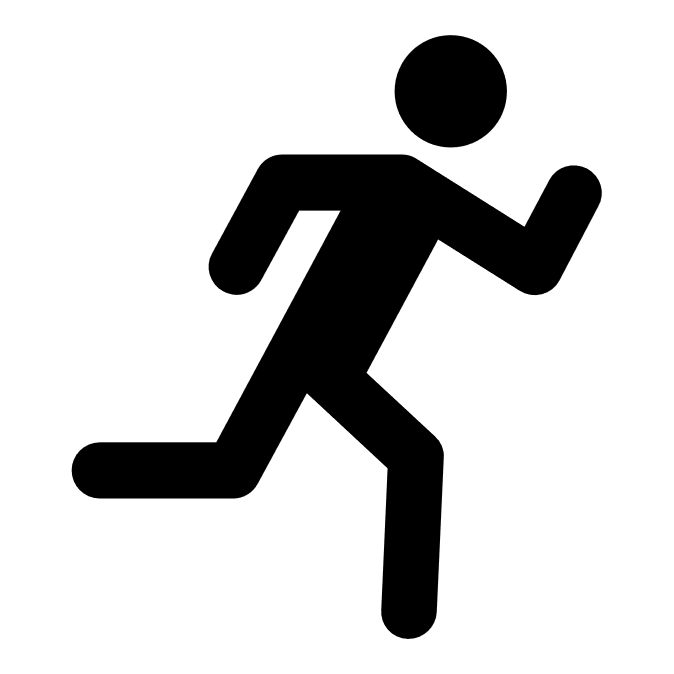 [Speaker Notes: Amanda]
MORE INFORMATION COMING…
SAGE Award Budget: Focus for today, in preparation for SAGE Award setup. 
UWFT Overview & SAGE Award Setup: Deeper dive with MRAM anticipated this fall.
Additional Training, Information, & Guidance: Over the next several months, around UWFT and any impacts to the Research community.
Reminder! UWFT for the Research Community webpage. A one-stop-shop for the latest UWFT resources and training.
[Speaker Notes: Amanda]
QUESTIONS? FEEDBACK?
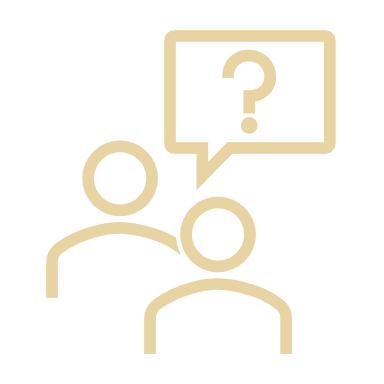 Department of Energy (DoE)

Interim Conflict of Interest Policy Requirements for Financial Assistance
MRAM
June 2022
Melissa Petersen
Office of Research
Department of Energy
What: Interim Conflict of Interest Policy Requirements for Financial Assistance

Who: Investigators* participating in DOE projects

When: December 20, 2021

Why: “…design, conduct, and reporting of projects… [with funding from]…DOE… will be free from bias…”
*Investigator is defined in GIM 10
MRAM – Melissa Petersen – Office of Research
What has changed?
Disclosure Requirements

Before: DOE Investigators disclosed only those Significant Financial Interests (SFI*) they deemed to be related to their research (on a project-by-project basis).

Now: DOE Investigators shall disclose all SFI related to their University responsibilities. The University’s designated Institutional Official* is now responsible for determining relatedness and evaluating for potential Financial Conflicts of Interest (FCOI*) in DoE awards.
*Defined in GIM 10
MRAM – Melissa Petersen – Office of Research
What has changed?
Training Requirements

Before: N/A

Now: Investigators applying for, or participating in, DoE research are required to complete training on their institution’s (the UW) Financial Conflict of Interest (FCOI) training.

UW’s FCOI Training can be completed online in as few as 5 minutes.
MRAM – Melissa Petersen – Office of Research
Wait, December 2021? But it’s June 2022!
This week: SAGE details have been updated to change the linking between SFI in the Financial Interest Disclosure System (FIDS). 

In July: ORIS has a planned update to change labels SAGE/SPAERC associated with FCOI requirements. 
	
“PHS FCOI Training” will become “FCOI Training”
MRAM – Melissa Petersen – Office of Research
Disclosures
Updated linking between SAGE for DoE sponsored research and FIDS will remove the manual SFI association step Investigators currently experience when disclosing in FIDS. 

Instead, all SFI in an Investigator’s profile will automatically be associated for review by the Office of Research.
MRAM – Melissa Petersen – Office of Research
Will there be more changes?
Probably. 

As agencies continue to respond to Implementation Guidance for NSPM-33 we should be prepared to see additional updates from research sponsors as it relates to disclosures, conflicts of interest, conflicts of commitment, and reporting of other external activities.
MRAM – Melissa Petersen – Office of Research
Questions?
Office of Research 
(206) 616-0804, research@uw.edu

Melissa Petersen (petermm@uw.edu)
MRAM – Melissa Petersen – Office of Research